Klub veslování a rychlostní kanoistiky
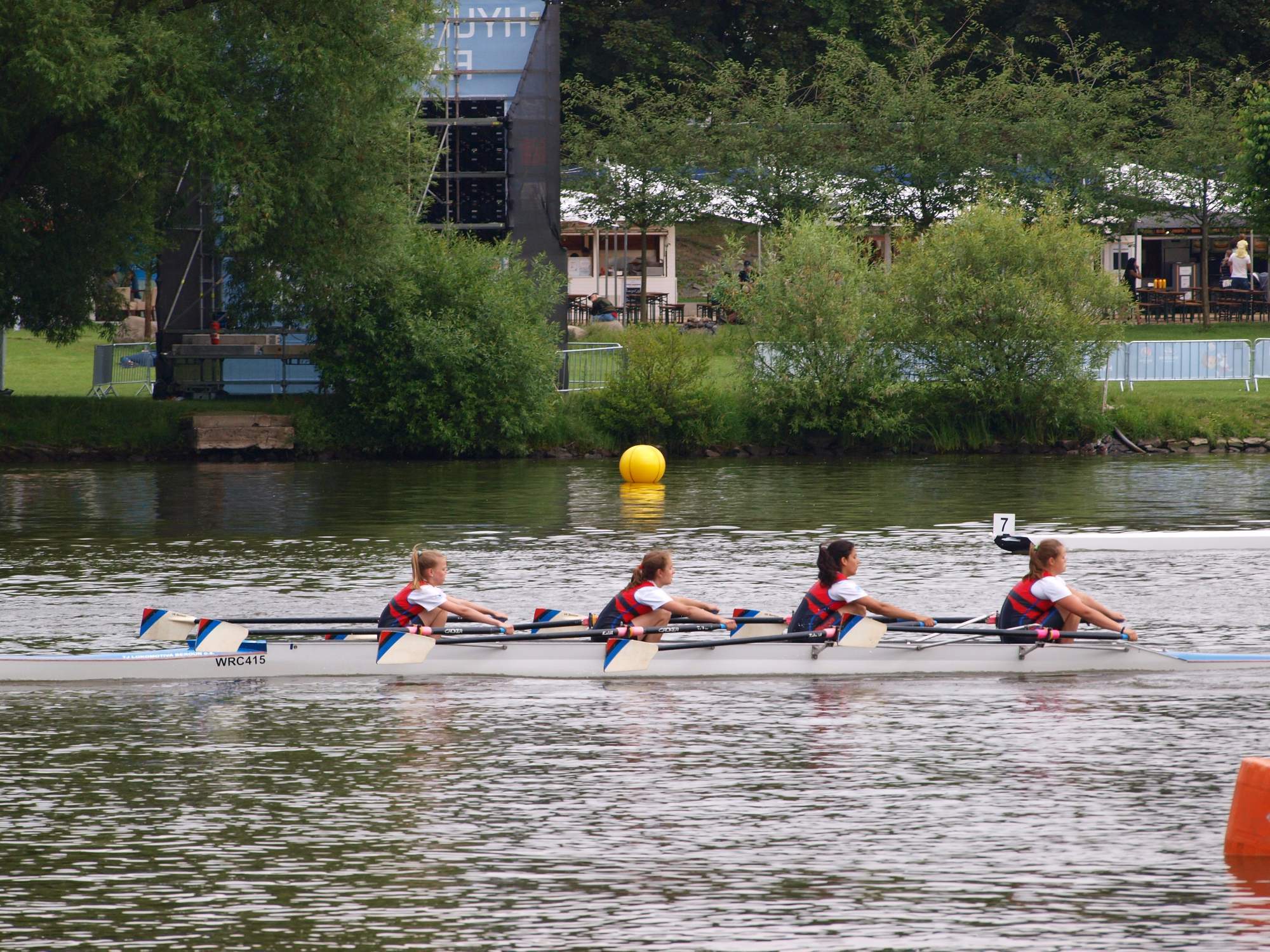 Autor: Krompolcová Markéta
Předmět: Pedagogická praxe v mimoškolních aktivitách žáků 1. stupně ZŠ
Obor: Učitelství pro 1. stupeň ZŠ, 1. ročník
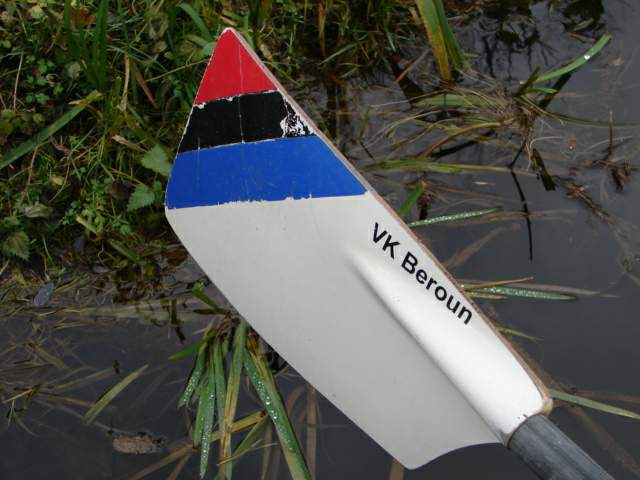 Moje praxe
Kde: Veslařský klub Lokomotiva Beroun 
Pozice: asistentka trenéra
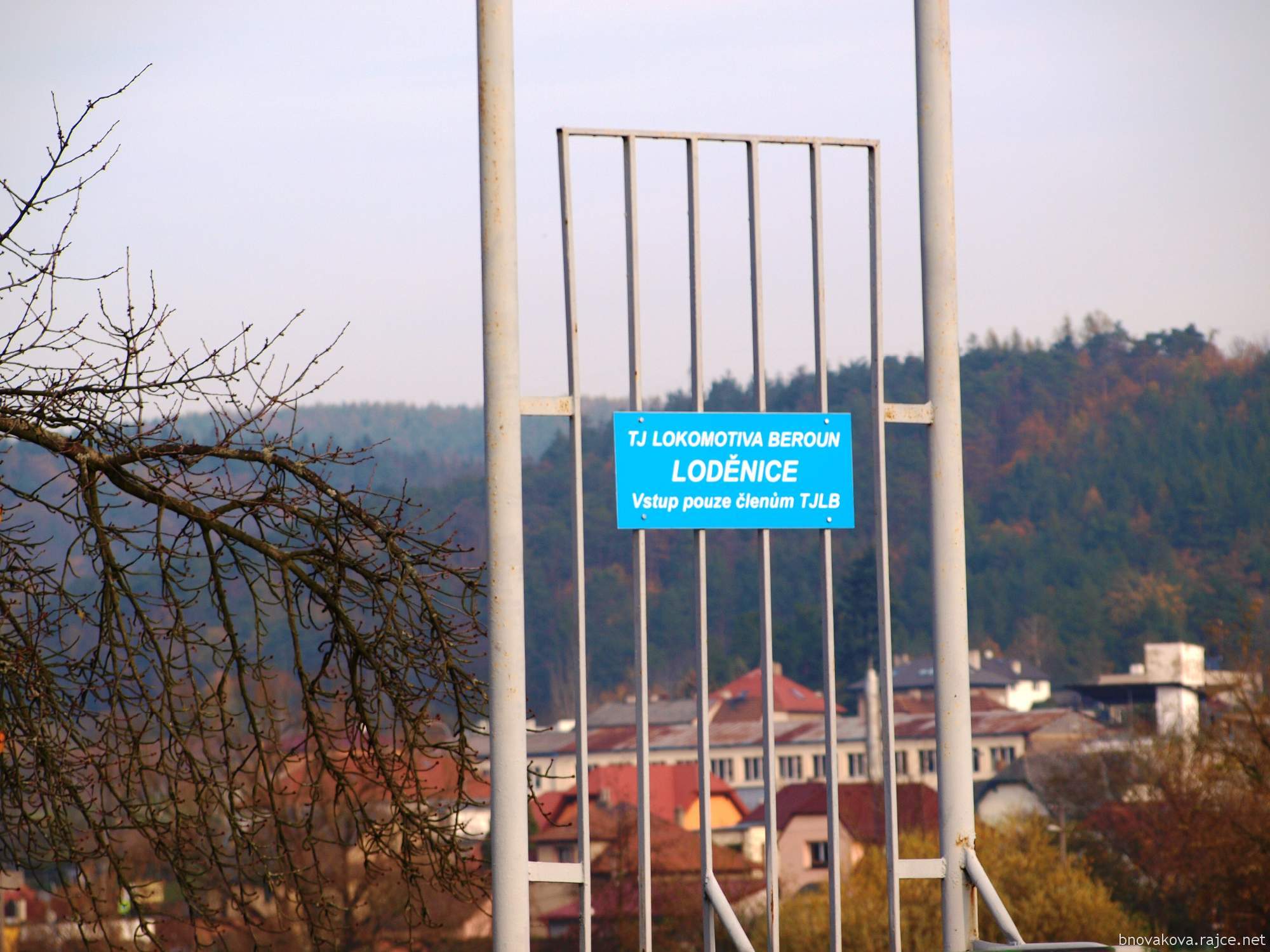 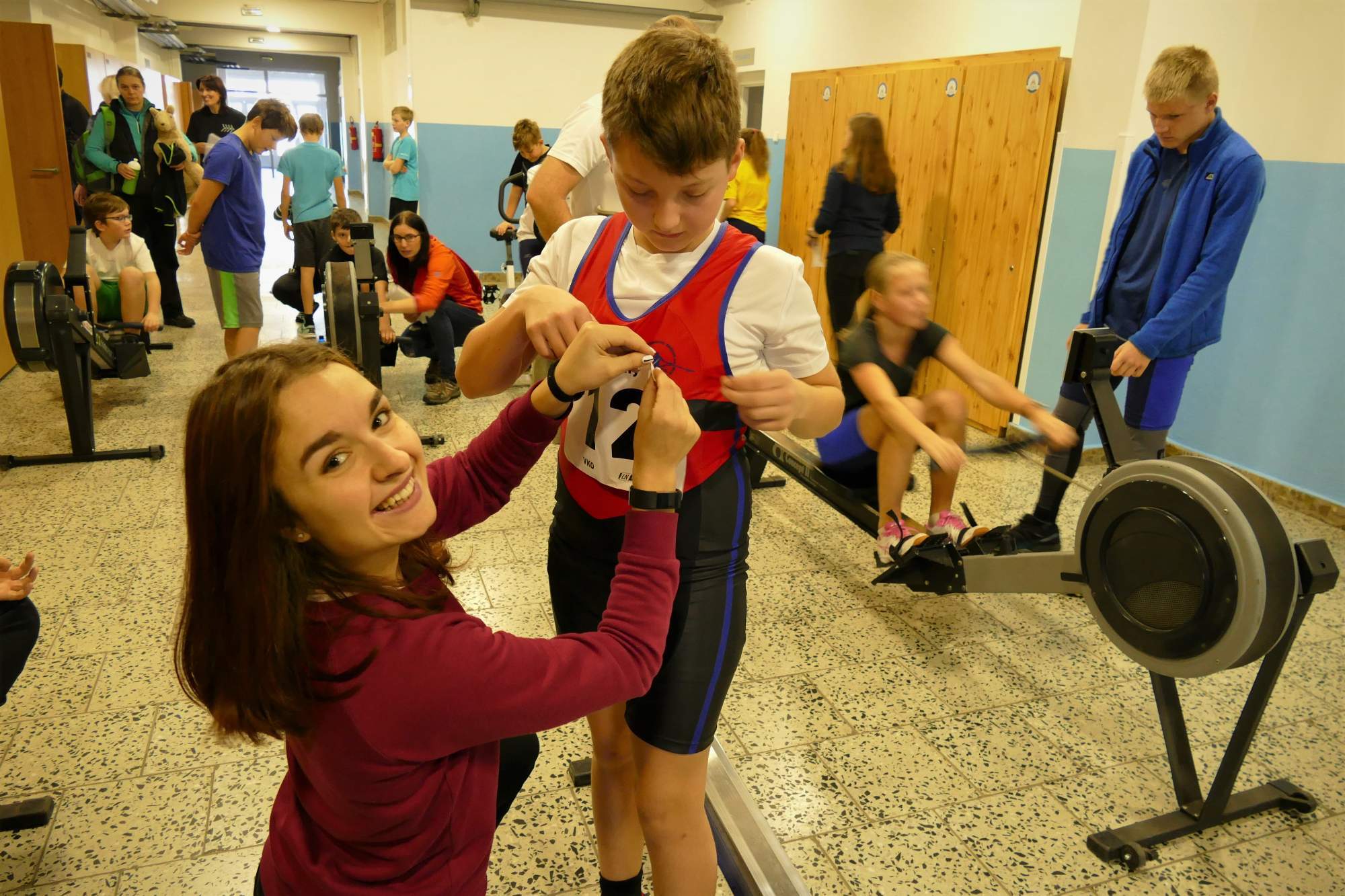 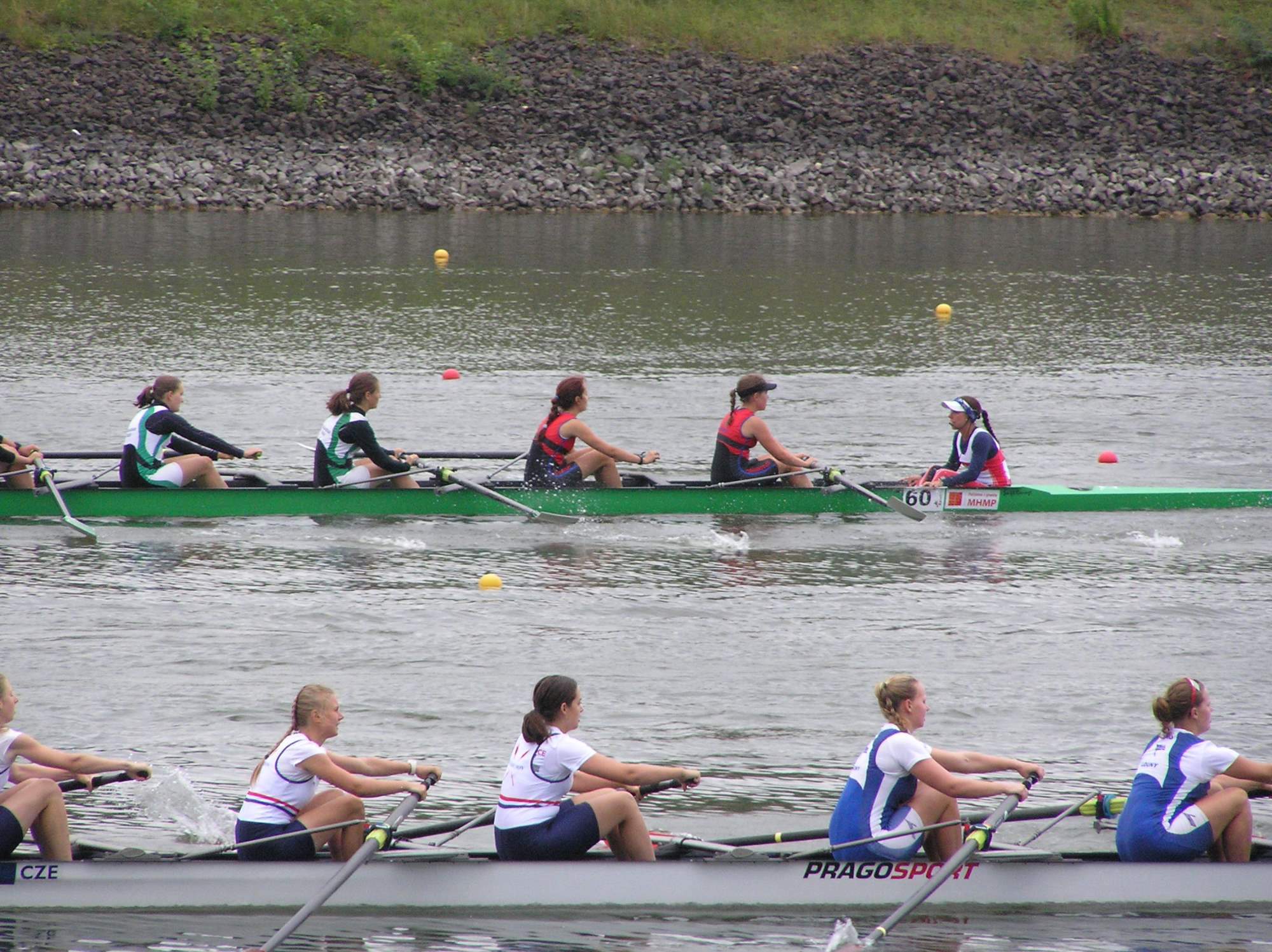 Aktivity klubu
sportovní příprava na vodní sporty dětí mladších devíti let
trénink cca 75 aktivních závodníků
účast na závodech
jarní, letní i zimní soustředění 
několikrát do roka společná brigáda 
(údržba společných prostorů)
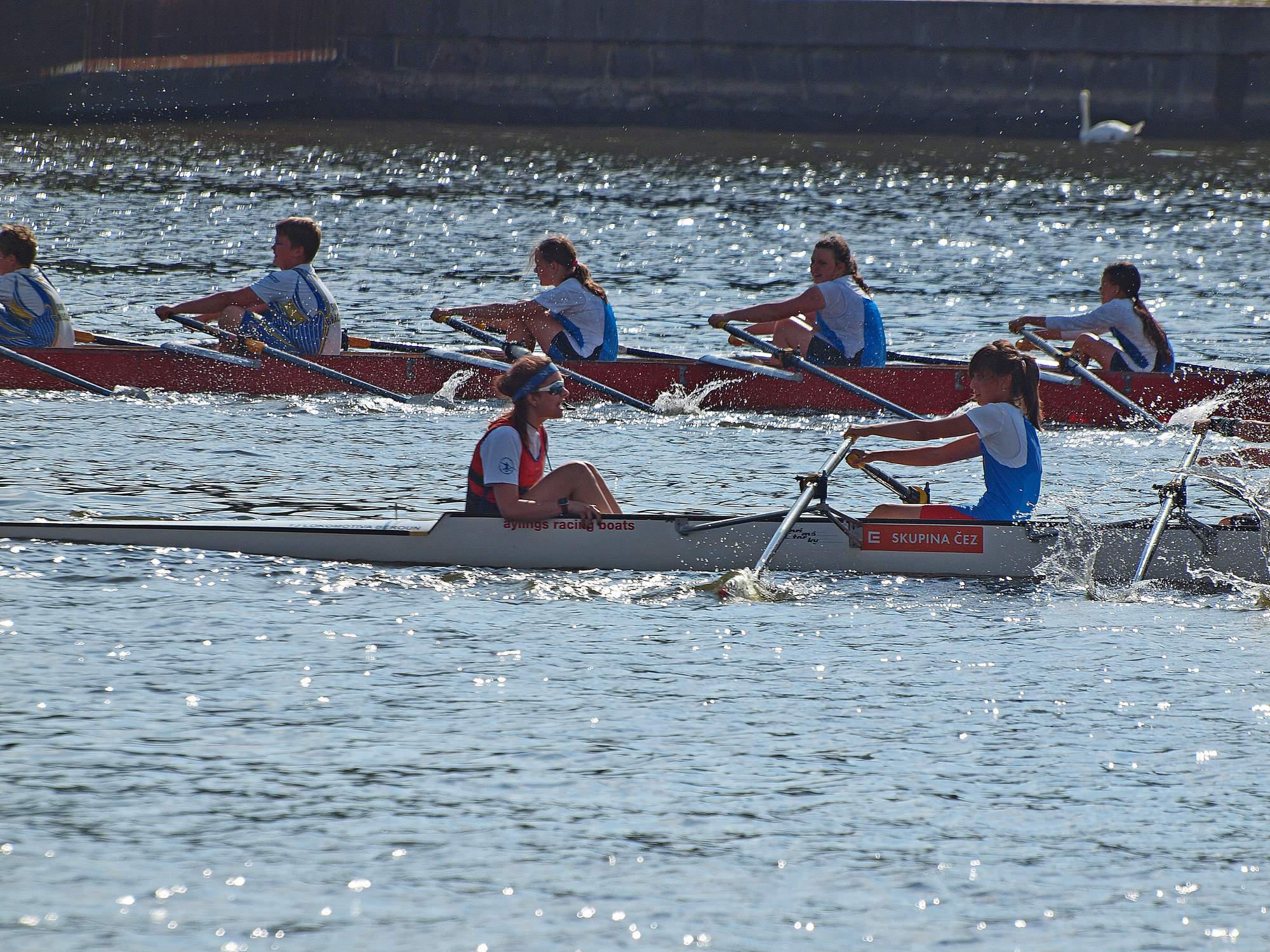 Náplň mé práce
především vedení tzv. přípravky 
( posilování, běh, základy veslování)
doprovod během cestování na závody
kormidlování lodí během tréninků a závodů 
Má práce není přesně stanovena a je velmi rozmanitá. Vyzkoušela jsem si i roli zdravotnice, svačinářky či rozhodčí.
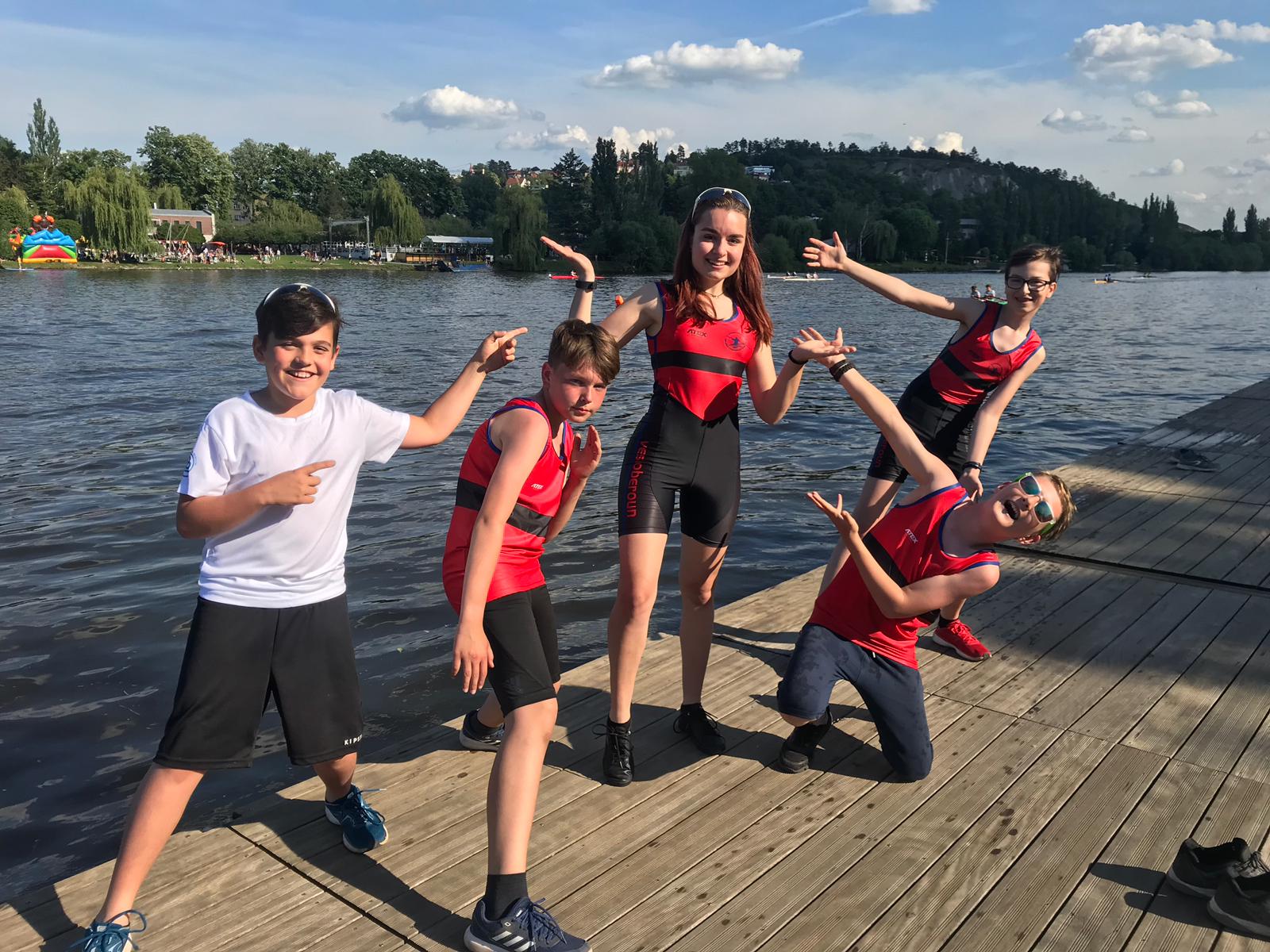 Co mi dělá problém?
-občas získat respekt u starších svěřenců, kteří mě znají i jako závodnici, tedy jednu z nich
-výjimečné neshody s rodiči, kteří mě neberou vážně, jelikož jsem výrazně mladší než zbytek trenérů
Co zvládám?
-organizaci větších skupin
-urovnat konflikty mezi dětmi
-získat důvěru dětí
-nadchnout nové členy pro tento sport
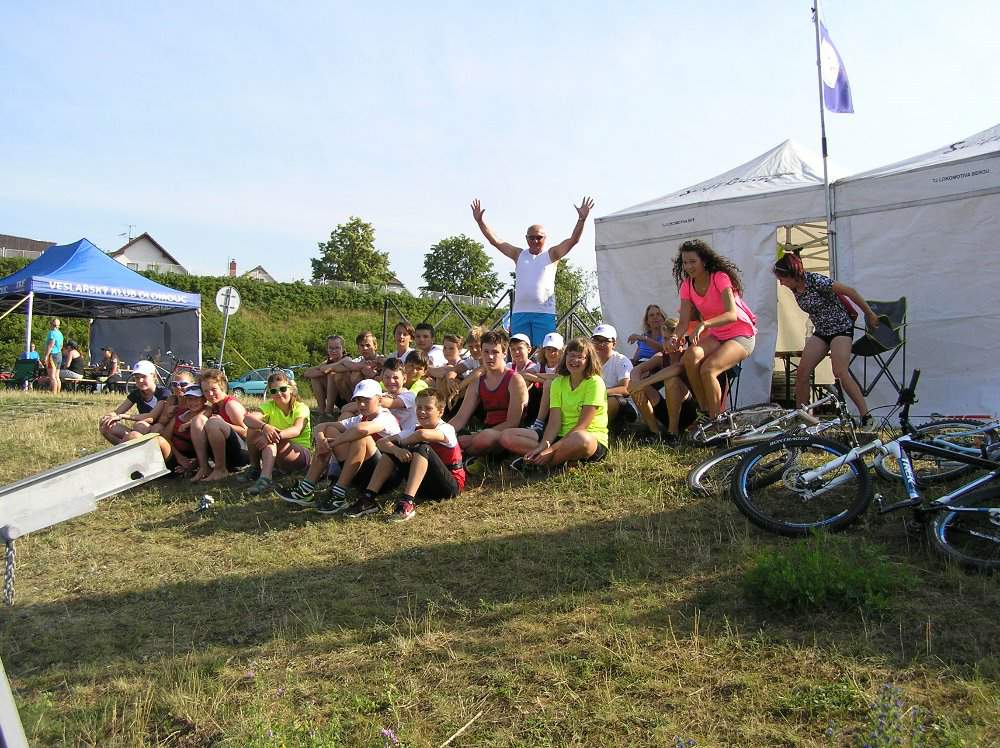 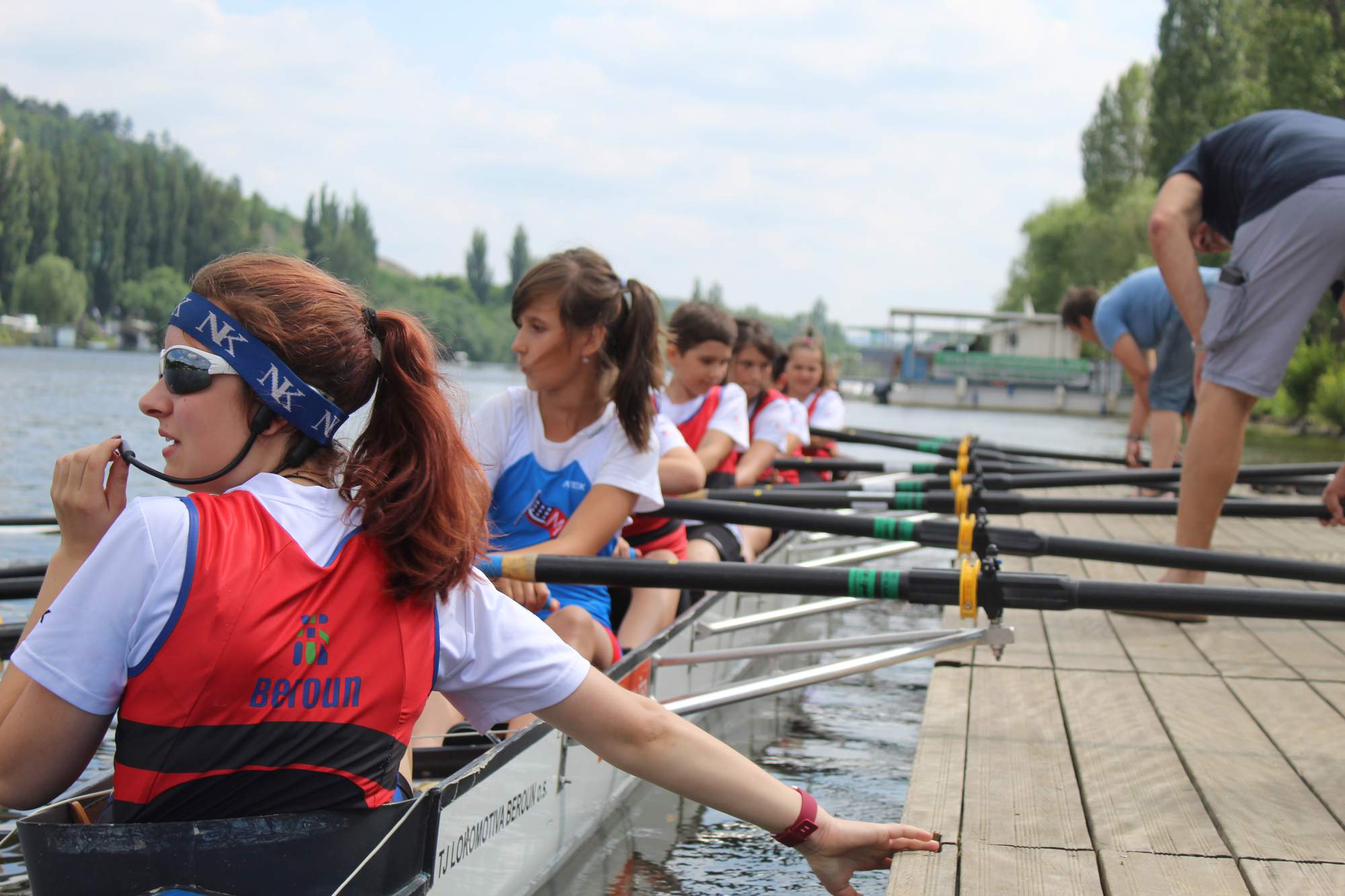 Zdroje:
http://www.vesloberoun.cz
-vlastní fotografie